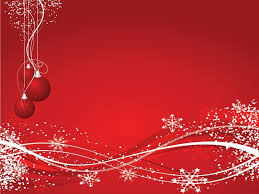 У ночі до пастухів неземний долинув спів
То небесний хор співав про Ісуса сповіщав
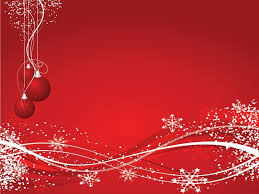 Слава слава Богу він нас полюбив
В небеса дорогу людям всім відкрив
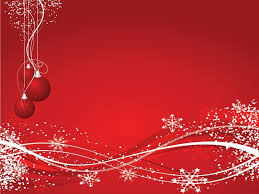 Стало тихо в небесах пастухи здолавши страх
Швидко в Вифлеєм пішли Немовля в хліві знайшли
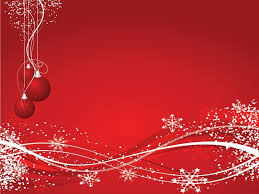 Слава слава Богу він нас полюбив
В небеса дорогу людям всім відкрив
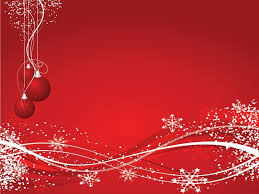 Щоб тепер Христа знайти в Вифлеєм не треба йти
Він присутній серед нас кожний день і кожний час
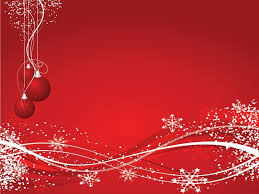 Слава слава Богу він нас полюбив
В небеса дорогу людям всім відкрив